Områdekart
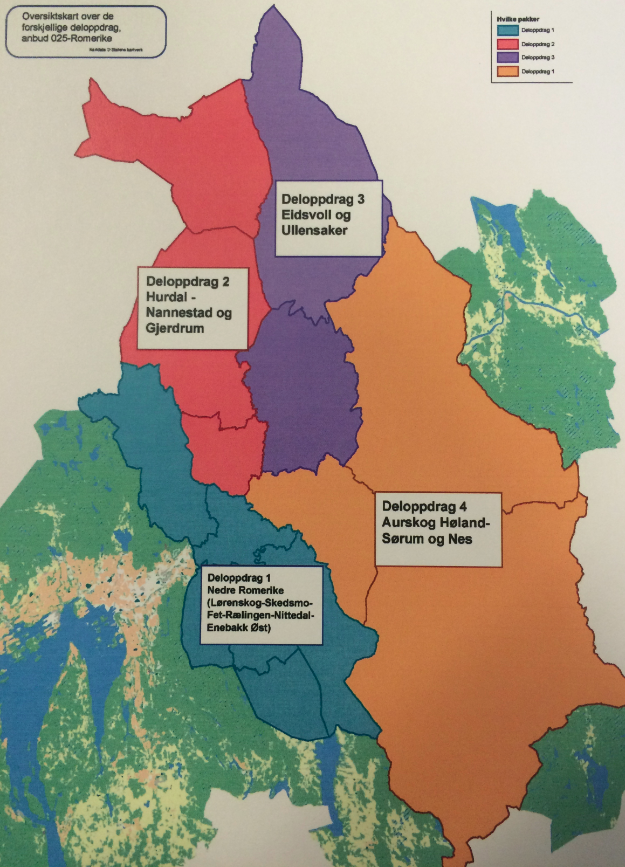 1